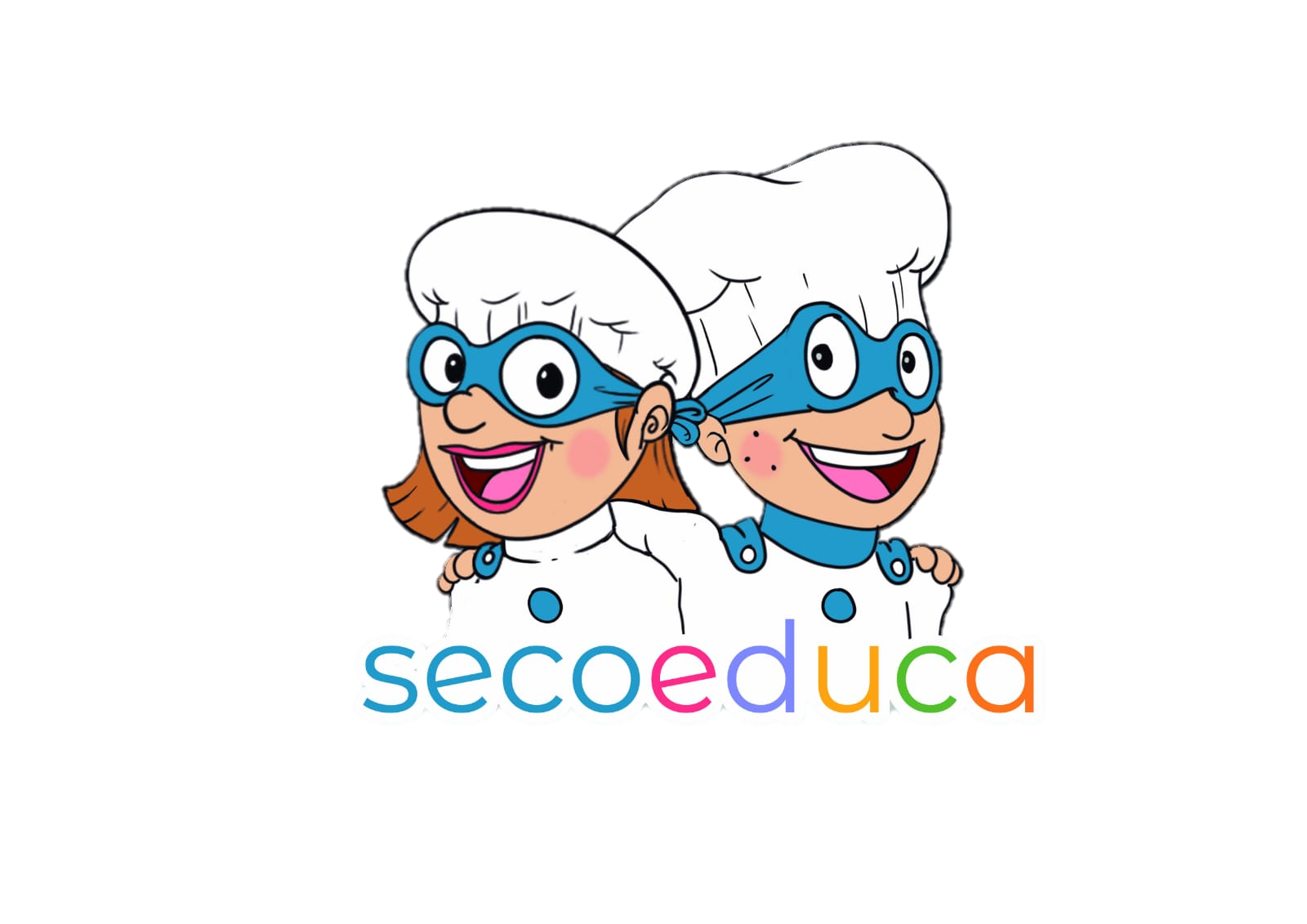 ARROYOCOLONIAS NAVIDAD 2021CEIP EL TORREÓN
Los desayunos, acogida y comedor se realizará por SECOE. Las  inscripciones para estos servicios,  se realizará a través de la web de SECOE, www.secoe.es, en el área de familias, donde deberán crear un usuario y contraseña, acceder con el mismo y añadir a un hijo seleccionando en la opción de centro CAMPAMENTOS ARROYOMOLINOS.











Una vez registrado se realizará la validación del niño o niña (24 h máximo) y podrá acceder a la inscripción.
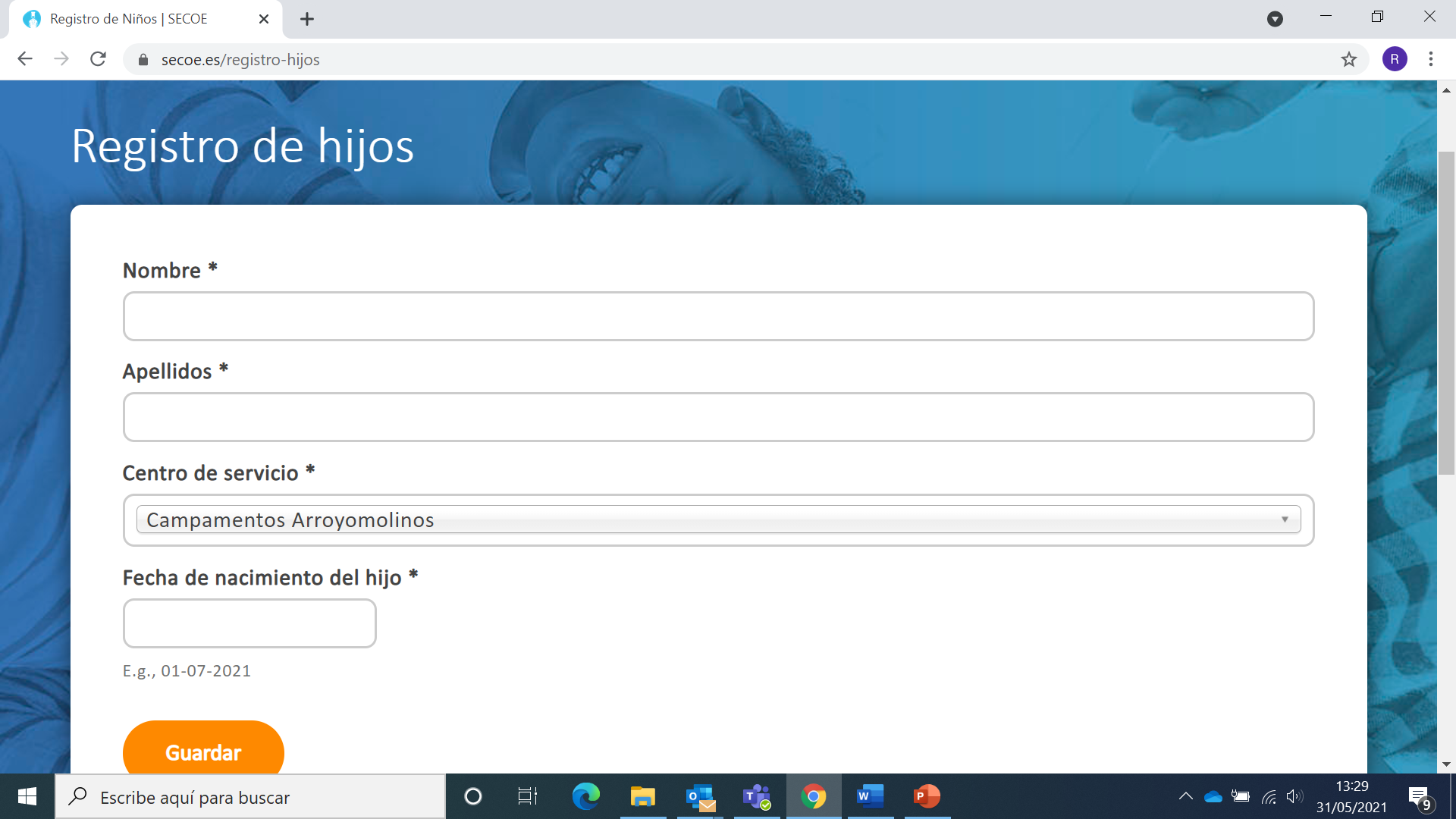 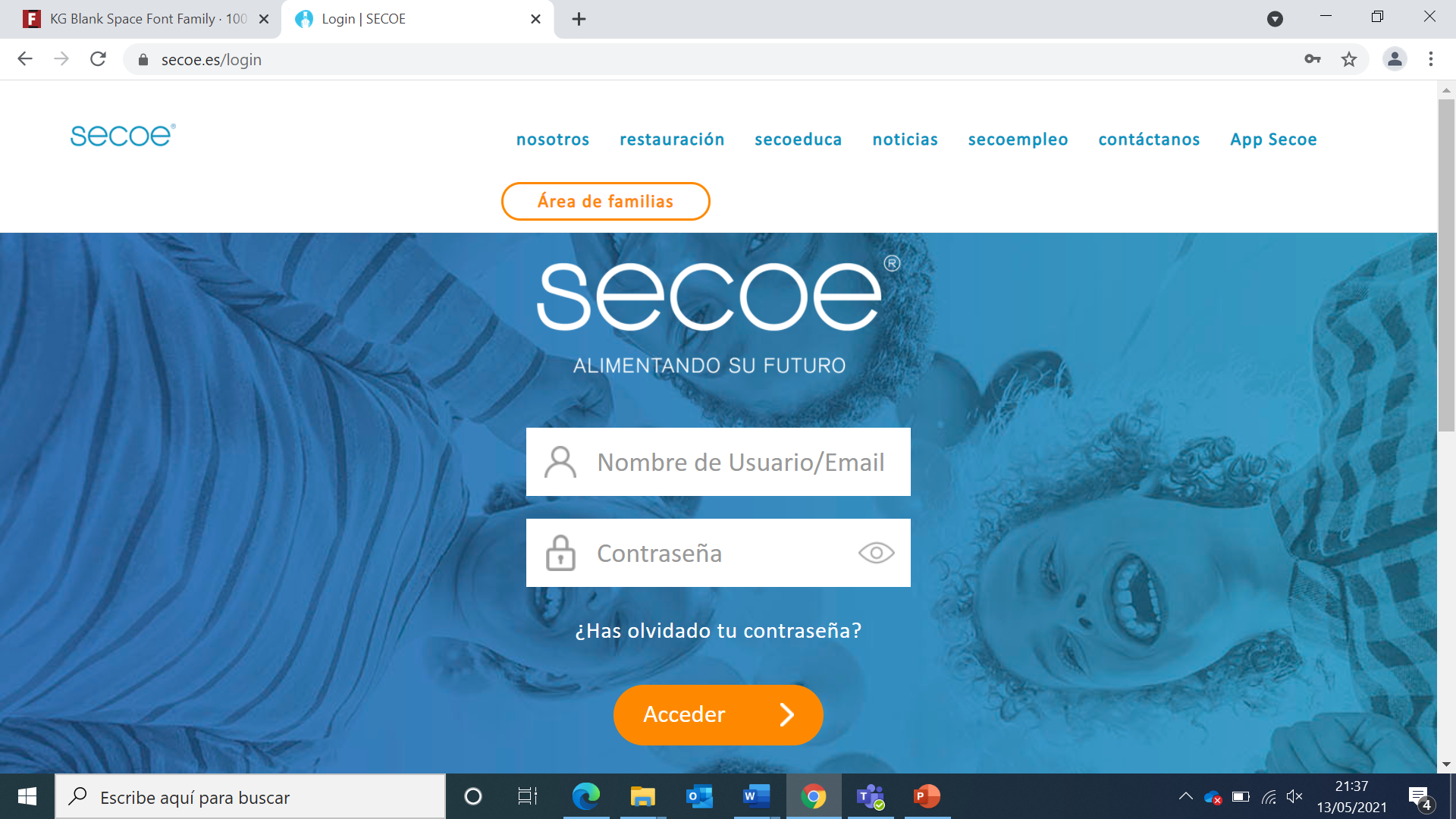 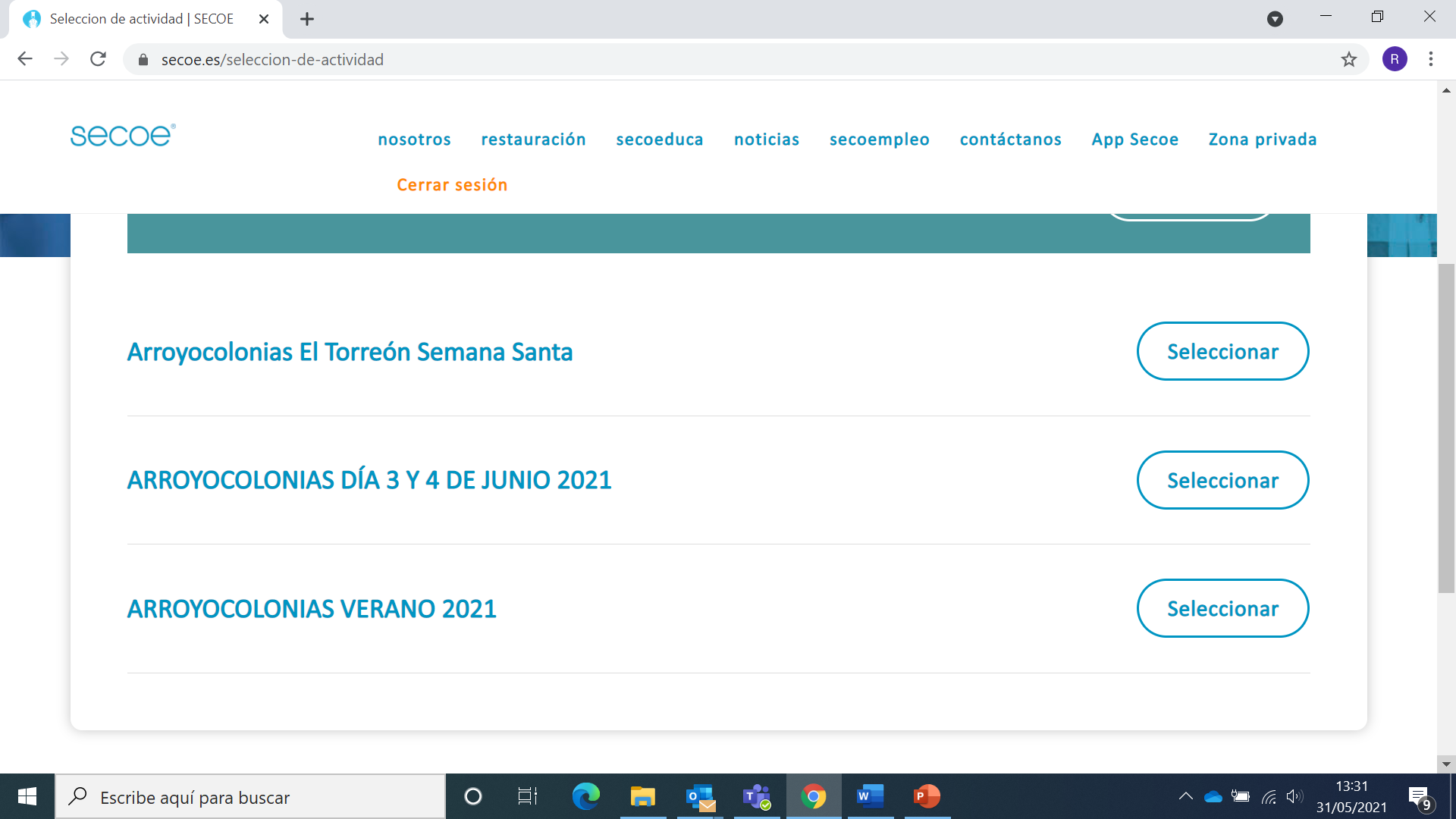 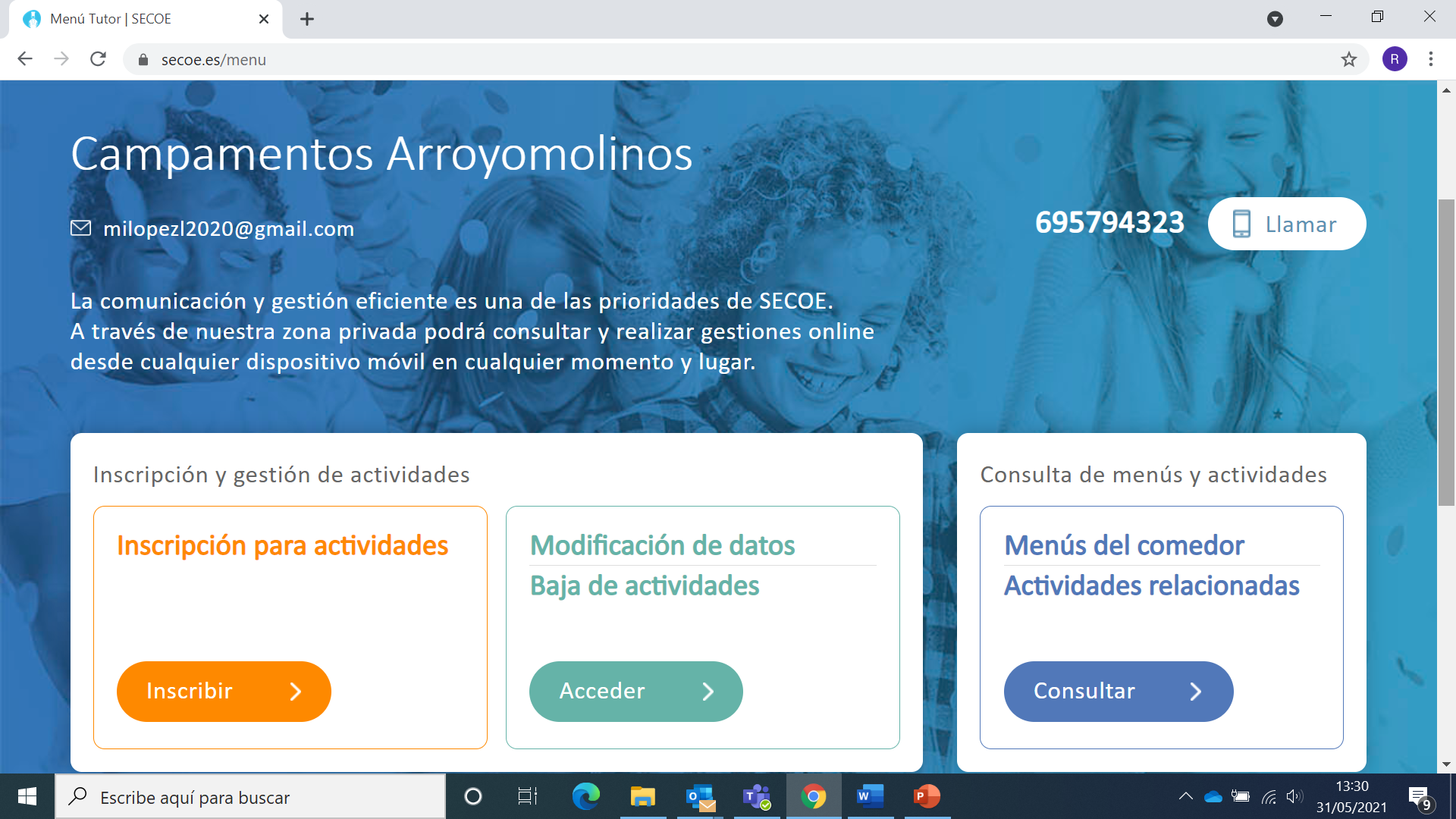 PRECIOS Y MODALIDADES
*TODOS LOS PRECIOS TIENEN LOS INPUESTOS INDIRECTOS INCLUIDOS.
* 10% DESCUENTO AL TERCER HERMANO INSCRITO EN LA ACTIVIDAD.
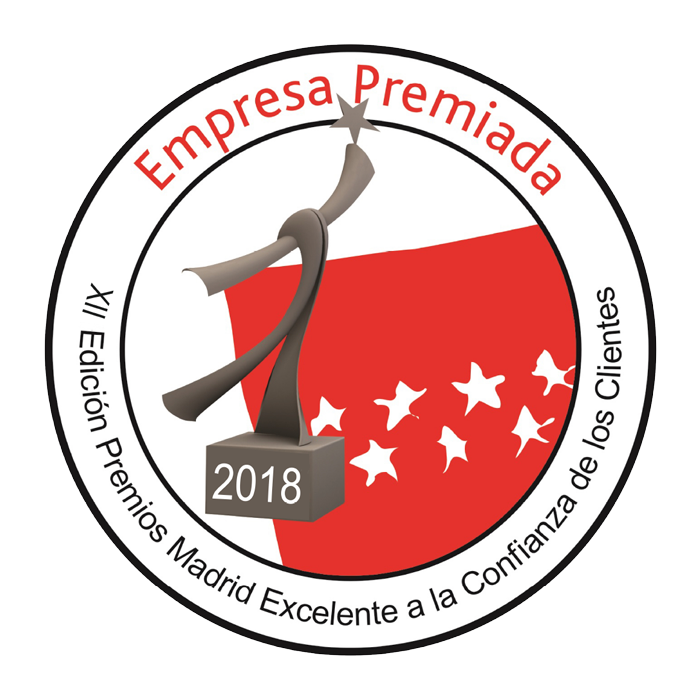 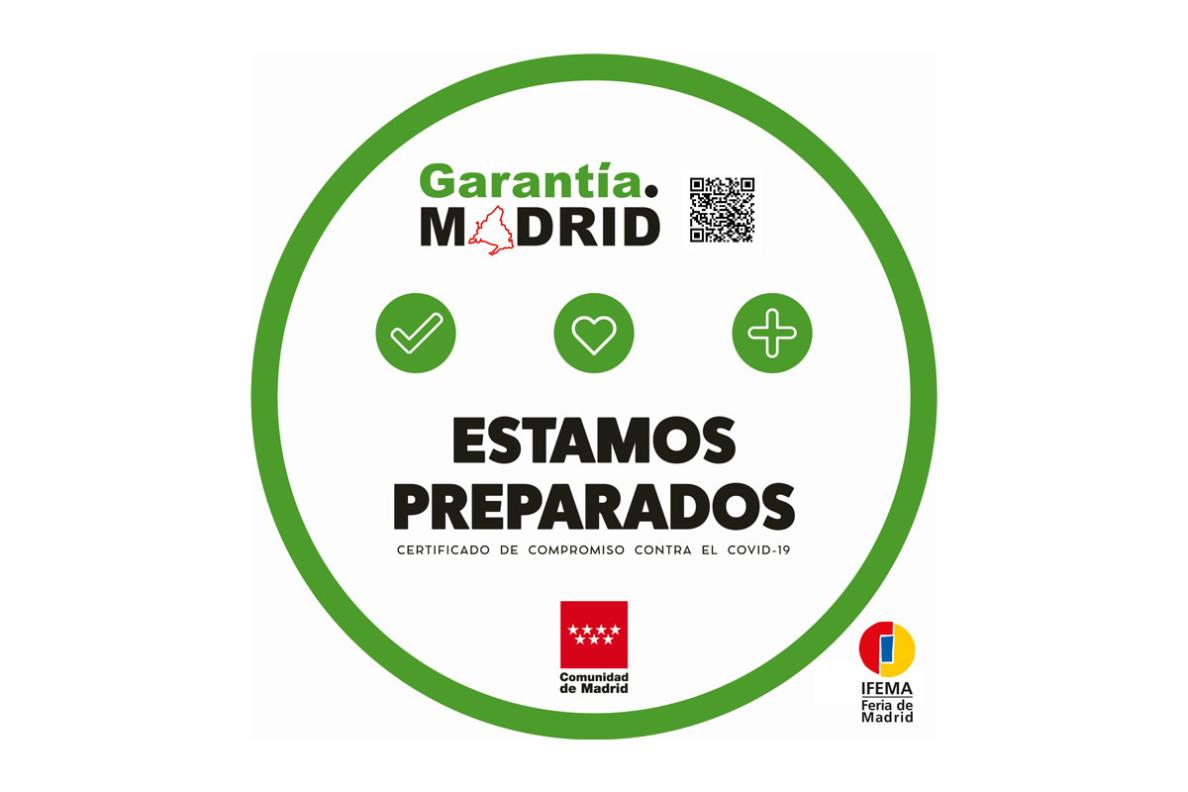 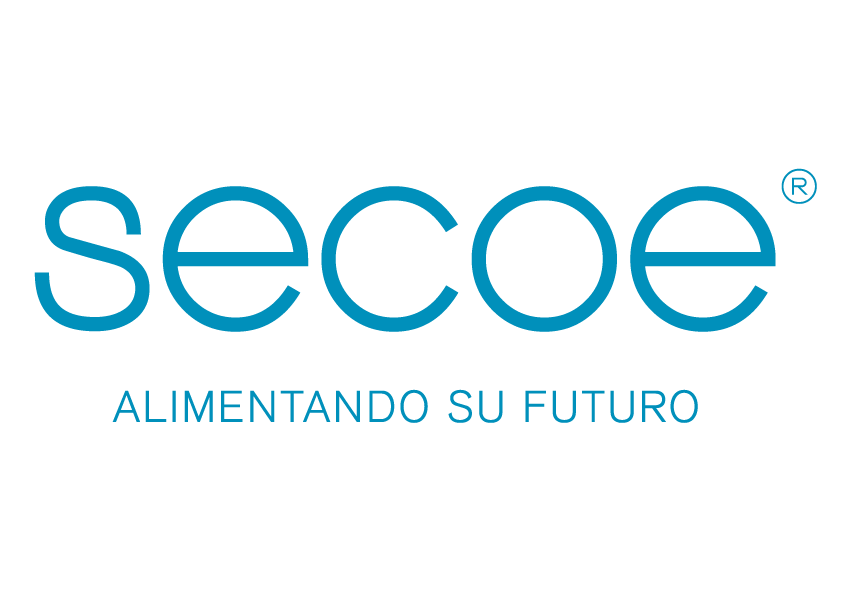